فهرست  مطالب:
مقدمه
مفهوم ورشکستگی
تعاریف ورشکستگی
دلایل ورشکستگی
مراحل ورشکستگی
اقسام ورشکستگی
شاخص های ورشکستگی
هزینه های ورشکستگی
ابزارهای شناسایی ورشکستگی
نتیجه گیری
مقدمه:
در ﺑﯿﺶ از 50 ﺳﺎل ﮔﺬﺷﺘﻪ، ﻣﻮﺿﻮع ﭘﯿﺶ ﺑﯿﻨﯽ ورﺷﮑﺴﺘﮕﯽ ﺷﺮﮐﺘﻬﺎ ﯾﮑﯽ از ﻣﻮﺿﻮﻋﺎت ﻣﻮرد ﺗﻮﺟﻪ ﺟﻬﺎﻧﯽ ﺑﻮده و در ﺗﺤﻘﯿﻘﺎت آﮐﺎدﻣﯿﮏ زﯾﺎدي ﺗﻼش ﺷﺪه اﺳﺖ ﮐﻪ ﺑﺮ اﺳﺎس اﻃﻼﻋﺎت ﻣﻮﺟﻮد و ﺗﮑﻨﯿﮏ ﻫﺎي آﻣﺎري، ﺑﻬﺘﺮﯾﻦ ﻣﺪﻟﻬﺎي ﭘﯿﺶ ﺑﯿﻨﯽ ورﺷﮑﺴﺘﮕﯽ ﮐﺸﻒ و اراﺋﻪ ﺷﻮد.
ورشکستگی از موضوعات عینی و عملی مبتلا به بنگاههای اقتصادی است.
 و به دلیل شیوع آن جایگاه خاصی در ادبیات مالی و سرمایه گذاری به خود اختصاص داده است.
شناخت علل ورشکستگی توسط مدیریت مالی ، بسیار با اهمیت است ،
زیرا مدیران مالی میتوانند قبل از سقوط شرکت ، مدیریت را از آن آگاه سازند و راه حل های پیشگیری را ارایه نمایند .
تعاریف ورشکستگی:
تعریف کلی:
یک بنگاه زمانی ورشکسته می شود که قدرت پرداخت بدهی های خود را نداشته باشد و یا نصف سرمایه اولیه خود را از دست داده باشد و یا هنگامی که بدهی های شرکت از ارزش دارایی های موجود در شرکت تجاوز کند، می گویند شرکت مذکور ورشکسته شده است.
 
از نظر حقوقی:
از نظر حقوقی ورشکستگی عبارت است از این که بدهکار از کل دارایی خود به نفع طلبکار صرف نظر کند، ولی هرگاه از ورشکستگی برائت حاصل نماید، می تواند کار خود را مجدد آغاز کند.
از نظر بورس و بازار:
در بورس اوراق بهادار تهران، ملاک ورشکستگی و خروج شرکت ها از بورس، ماده 141 قانون تجارت است.
در این ماده آمده است که اگر بر اثر زیان های وارده، حداقل نصف سرمایه شرکت از بین برود، هیات مدیره مکلف است بلافاصله مجمع عمومی فوق العاده صاحبان سهام را دعوت کند تا موضوع انحلال یا ابقاء شرکت مورد شوری و رای قرار گیرد.
البته تمام واحدهای تجاری برای دستیابی به موفقیت، برنامه ریزی می کنند و عملیات خود را به سمت برنامه های خود رهبری می کنند. اما برخی از آن ها برای دستیابی به این هدف، دست به ریسک می زنند که به ورشکستگی منتهی می شود.
این جنبه غیر منتظره بودن ورشکستی است که آن را خطرناکتر می سازد. به هر حال همه واحدهای تجاری که تداوم فعالیت ندارند، ورشکسته تلقی نمی شوند، زیرا برخی از آن ها با وجود عدم تداوم فعالیت به اهداف خود دست یافته اند.
دلایل ورشکستگی:
دلایل برون سازمانی:
  ویژگی های سیستم اقتصادی 
  رقابت                                               
  تغییرات در تجارت                                 
  نوسانات تجاری                                    
  تامین مالی  

دلایل درون سازمانی:
ایجاد و توسعه بیش از اندازه اعتبار
مدیریت نا کارا  
سرمایه ناکافی
مراحل ورشکستگی:
نیوتن، مراحل نامطلوب شدن وضع مالی شرکت را به دوره نهفتگی، کسری وجه نقد، نبود قدرت پرداخت دیون مالی یا تجاری، نبود قدرت پرداخت دیون کامل و در نهایت ورشکستگی تقسیم می کند.
برخی عواملی که ممکن است در دوره نهفتگی بروز نماید:
تغییر در میزان تقاضا برای کالا
افزایش مستمرهزینه های بالاسری
روش های تولید نامناسب
تنگ شدن میدان رقابت
وجود مدیران فاقد صلاحیت در پست های کلیدی
ایجاد شعبه های غیر سود ده
فقدان تسهیلات بانکی مناسب
دپارتمان پرداخت و دریافت ناکارآمد
گسترش بیش ازحد بدون سرمایه گذاری کافی
اقسام ورشکستگی:
ورشکستگی عادی : که تاجر بر اثر عوامل خارجی یا حوادث غیر مترقبه، بدون تقصیر یا تقلب، ورشکسته می شود.
ورشکستگی به تقصیر: که به واسطه خطاهای تاجر، حاصل می شود و از جمله جرایم غیر عمدی است.
ورشکستگی به تقلب: به خاطر سوء نیت و حیله و تقلبی که تاجر به کار برده، مجرم نیز شناخته می شود.
شاخص های نشان دهنده ورشکستگی:
کاهش سود نقدی
بستن کارخانه ها یاشعبه های شرکت
زیانهای عملیاتی
زیاد بودن فصول کم کاری و توقف عملیات
استعفای مدیران ارشد
افت قیمت سهام
هزینه های ورشکستگی:
فروش دارائی ها به قیمت های نازل و غیر معمول
به تاخیر افتادن نقد کردن دارایی ها و بروز خرابی در موجودی ها
پرداخت بخشی از دارائی شرکت بابت حق الزحمه وکلا و هزینه های دادرسی
ابزارهای شناسایی عوامل ورشکستگی:
تحلیل روند
تحلیل عملیات حسابداری
تحلیل مدیریت
نتیجه گیری:
در انتها با توجه به دلایل مختلف مورد بررسی در این مقاله، می توان به 12 دلیل اصلی ورشکستگی شرکت ها اشاره نمود:
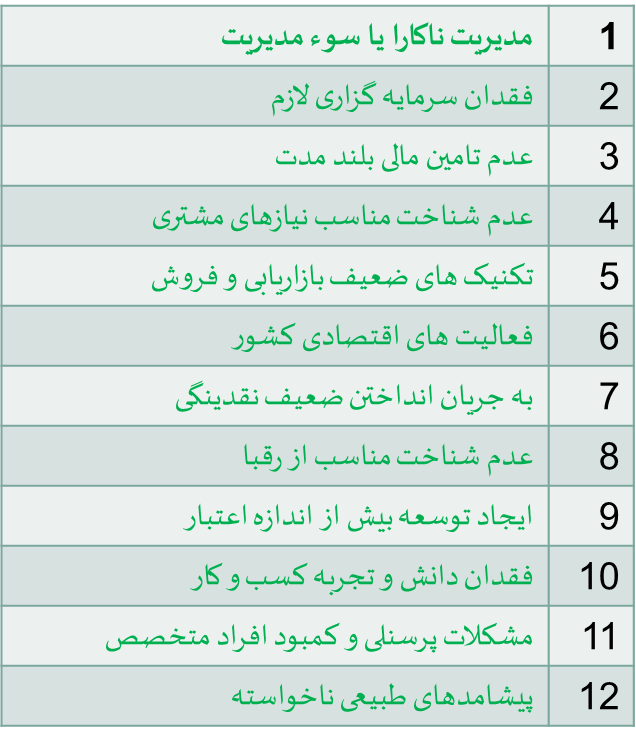 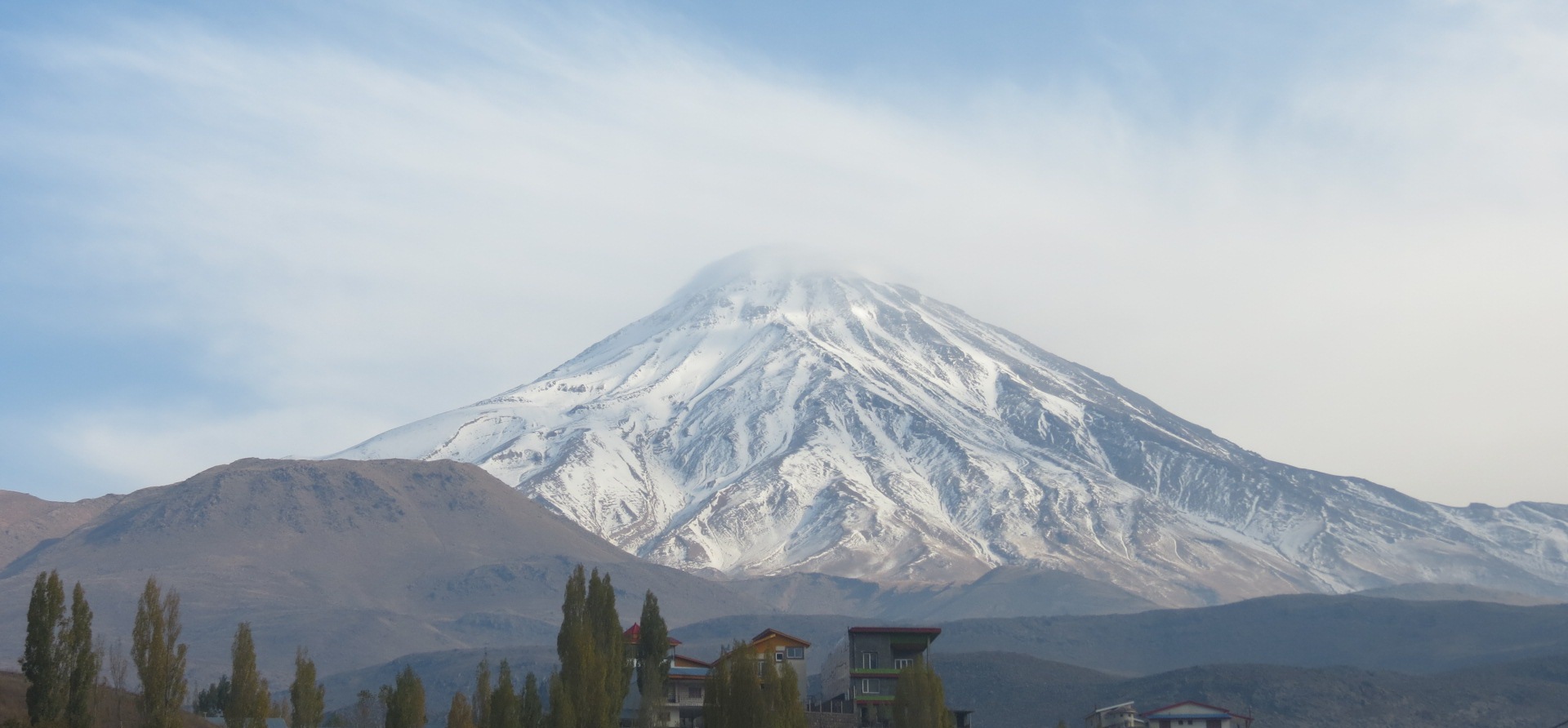 با تشکر از شما